LightFlow : Speeding Up GPU-based Flow Switching and Facilitating Maintenance of Flow Table
Author : Nobutaka Matsumoto and Michiaki Hayashi
Conference: High Performance Switching and Routing (HPSR), 2012 IEEE 13th International Conference on 
Presenter: Tung-yin Chi
Date: 2015/9/23
Department of Computer Science and Information Engineering 
National Cheng Kung University, Taiwan R.O.C.
Introduction
In this paper, LightFlow, a mechanism to accelerate software flow switching processing and relieve the burden of maintaining the flow table is proposed
LightFlow introduces two techniques: 
acceleration mechanism for looking up the wildcard-aware table
automatic updating of the hash-based exact match table.
National Cheng Kung University CSIE Computer & Internet Architecture Lab
2
Introduction
The wildcard-aware flow table lookup is designed on a GPU-accelerated platform incorporating two dimensional parallelized lookup of the entries.
National Cheng Kung University CSIE Computer & Internet Architecture Lab
3
The Existing Issues In Handling Flow Tables
Lookup Time of Flow Entry
Maintenance of Flow Table
National Cheng Kung University CSIE Computer & Internet Architecture Lab
4
Lookup Time of Flow Entry
National Cheng Kung University CSIE Computer & Internet Architecture Lab
5
Maintenance of Flow Table
In conventional flow switches, flow tables require manual or semi-automatic update to reflect operators’ control policy.
National Cheng Kung University CSIE Computer & Internet Architecture Lab
6
Basic Idea of LightFlow (1)
To avoid manual configuration for all the exact entries, automatic update of the hash-based exact match table is introduced.
The addition of entries is based on the matching result of the wildcard-aware table, and the deletion of entries is based on periodic monitoring.
National Cheng Kung University CSIE Computer & Internet Architecture Lab
7
Basic Idea of LightFlow (2)
To accelerate lookup on the wildcard-aware flow table, a GPU-accelerated two-dimensional lookup mechanism for linear search is introduced.
National Cheng Kung University CSIE Computer & Internet Architecture Lab
8
Functional Architecture
National Cheng Kung University CSIE Computer & Internet Architecture Lab
9
Two-Dimensional Parallelization Method for Acceleration of Wildcard-Aware Flow Table Lookup
National Cheng Kung University CSIE Computer & Internet Architecture Lab
10
Automatic Update of Hash-based Exact Match Table
National Cheng Kung University CSIE Computer & Internet Architecture Lab
11
Environmental Setup
National Cheng Kung University CSIE Computer & Internet Architecture Lab
12
Environmental Setup
CentOS 6.2 (Linux kernel 2.6.32)
CUDA driver version used was 270.41.19.
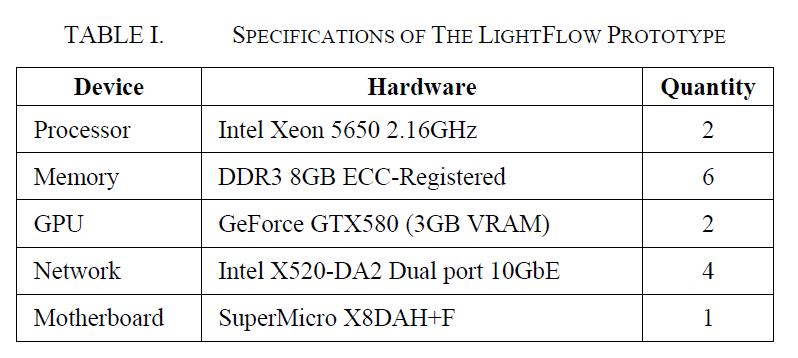 National Cheng Kung University CSIE Computer & Internet Architecture Lab
13
Table Lookup Performance
National Cheng Kung University CSIE Computer & Internet Architecture Lab
14
Table Lookup Performance
National Cheng Kung University CSIE Computer & Internet Architecture Lab
15
Memory usage
National Cheng Kung University CSIE Computer & Internet Architecture Lab
16